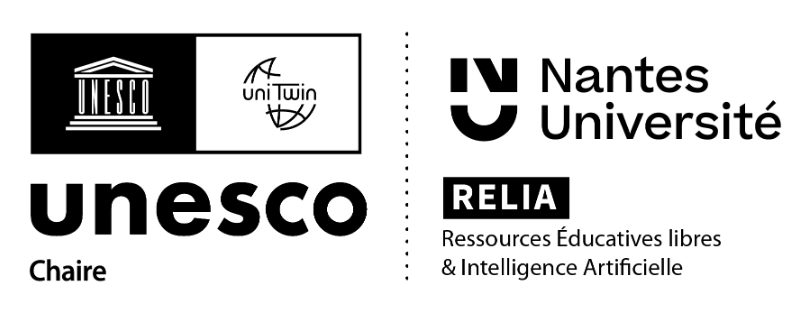 Some algorithms
Colin de la Higuera
Nantes Université
1
Acknowledgements
Laurent Miclet, Jose Oncina and Tim Oates for previous versions of these slides.
Rafael Carrasco, Paco Casacuberta, Rémi Eyraud, Philippe Ezequel, Henning Fernau, Thierry Murgue, Franck Thollard, Enrique Vidal, Frédéric Tantini,...
List is necessarily incomplete. Excuses to those that have been forgotten.

http://pagesperso.lina.univ-nantes.fr/~cdlh/slides/


Chapter 12 (and part of 14)
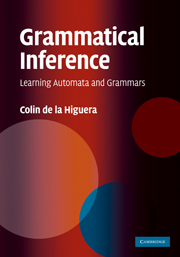 2
Outline
K-Testable language learning
The rules of the game
Basic elements for learning DFA
RPNI
Complexity discussion
Heuristics
Open questions and conclusion
3
P. García and E. Vidal. Inference of K-testable languages in the strict sense and applications to syntactic pattern recognition. Pattern Analysis and Machine Intelligence, 12(9):920–925, 1990
P. García, E. Vidal, and J. Oncina. Learning locally testable languages in the strict sense. In Workshop on Algorithmic Learning Theory (ALT 90), pages 325–338, 1990
1 Learning k-testable languages
4
Definition
Let k0, a k-testable language in the strict sense (k-TSS) is a 5-tuple Zk=(, I, F, T, C) with:
 a finite alphabet
I, F  k-1 (allowed prefixes of length k-1 and suffixes of length k-1)
T  k (allowed segments)
C  <k contains all strings of length less than k 
Note that I∩F=C∩Σk-1
5
The k-testable language for Zk is 
	 L(Zk)=I*  *F - *(k-T)* C

Strings (of length at least k) have to use a good prefix and a good suffix of length    k-1, and all sub-strings have to belong to T. Strings of length less than k should be in C
Or: k-T defines the prohibited segments
Key idea: use a window of size k
6
Window languages
We use a window to decide if computation is OK
At any moment, the content of the window has to be permitted
7
An example (2-testable)
a
b
a
a

a
b
I={a} 
F={a}
T={aa, ab, ba}
C={,a}
8
Window language
By sliding a window of size 2 over a string we can parse
ababaaababababaaaa OK
aaabbaaaababab not OK
9
The hierarchy of k-TSS languages
k-TSS()={L*: L is k-TSS}
All finite languages are in k-TSS() if k is large enough!
k-TSS()  [k+1]-TSS() 
(bak)*  [k+1]-TSS() 
(bak)*  k-TSS() 
With a window of length only k, if we accept window ak, then string ak+22 is in L
10
A language that is not k-testable
a
a
a

b
b
a
11
K-TSS inference
Given a sample S, L(ak-TSS(S))= Zk where Zk=((S), I(S), F(S), T(S), C(S) ) and
(S) is the alphabet used in S
C(S)=(S)<kS
I(S)=(S)k-1Pref(S)
F(S)= (S)k-1Suff(S)
T(S)=(S)k  {v: uvwS}
12
Example
S={a, aa, abba, abbbba}
Let k=3
(S)={a, b} 
I(S)= {aa, ab}
F(S)= {aa, ba}
C(S)= {a, aa}
T(S)={abb, bbb, bba}

L(a3-TSS(S))= ab*a+a
13
Building the corresponding automaton
Each string in IC and PREF(IC) is a state
Each substring of length k-1 of strings in T is a state
 is the initial state
Add a transition labeled b from u to ub for each state ub
Add a transition labeled b from au to ub for each aub in T
Each state/substring that is in F is a final state
Each state/substring that is in C is a final state
14
Running the algorithm
a
aa
aa
a
a
a
I={aa, ab}


b
F={aa, ba}
ab
ab
T={abb, bbb, bba}
C={a, aa}
b
bb
a
bb
ba
ba
b
S={a, aa, abba, abbbba}
15
Properties (1)
S  L(ak-TSS(S))

L(ak-TSS(S)) is the smallest k-TSS language that contains S
If there is a smaller one, some prefix, suffix or substring has to be absent
16
Properties (2)
ak-TSS identifies any k-TSS language in the limit from polynomial data
Once all the prefixes, suffixes and substrings have been seen, the correct automaton is returned
If YS, L(ak-TSS(Y))  L(ak-TSS(S))
17
Properties (3)
L(ak+1-TSS(S))  L(ak-TSS(S))
	In Ik+1 (resp. Fk+1 and Tk+1) there are less allowed prefixes (resp. suffixes or substrings) than in Ik (resp. Fk and Tk) 
k>maxxSx, L(ak-TSS(S))= S
Because for a large k, Tk(S)=
18
2. The rules of the game
19
Motivation
We are given a set of strings S+ and a set of strings S-
Goal is to build a classifier
This is a traditional (or typical) machine learning question
How should we solve it?
*
20
Ideas
Use a distance between strings and try k-NN (nearest neighbours)
Embed strings into vectors and use some off-the-shelf technique (decision trees, SVMs, other kernel methods)
Good ideas, but they can fail:
The distance/embedding may not capture the sequential nature of the data
21
Alternative
Suppose the classifier is some grammatical formalism
Thus we have L and *\L
L
*
22
Informed presentations
An informed presentation (or an informant) of L* is a function  : ℕ  *  {-,+} such that (ℕ)=(L,+)(L,-)
 is an infinite succession of all the elements of * labelled to indicate if they belong or not to L.
In simpler terms a presentation is an infinite sequence of labelled strings with the property that every possible string is sure to appear at least once
23
Our job?
Our job (the job of our algorithm) is to propose a grammar after having seen the first n elements of the presentation
And we would like the hypothesis grammar
To be consistent with all the data
To be robust ( a new correct example won’t make us change our mind)
To somehow converge to the ideal grammar (identification in the limit)
To converge rapidly
24
Obviously many possible candidates
Any Grammar G such that
S+  L(G) 
S-  L(G) =
But there is an infinity of such grammars!
25
The DFA setting
Goal is to learn a DFA
Why a DFA?
A very popular formalism
Many implementations
Powerful enough for many tasks, yet simple
We are given 2 samples S+ and S-
26
The canonical automaton
This automaton is not deterministic and is built from S+ by taking one initial state and a branch for every string.
Example S+ ={aa, aaa, aba, bb}
a
a
a
a
a
a
b
a
b
b
27
The prefix tree acceptor (PTA)
This automaton is deterministic and is built from S+ by taking one initial state and one state for every prefix of strings in S+.
Example S+ ={aa, aaa, aba, bb}
a
a
a
a
b
b
b
28
A first bias: structural completeness
(of S+ re a DFA A)
	each edge of A is used at least onceby some element of S+ 
	each final state accepts at least one string

In other words, don’t invent rules; everything is useful at least once
Look only at DFA for which the sample is structurally complete! 
Search space becomes finite
29
Example
S+={aab, b, aaaba, bbaba}
a
b
b
a
a
a
b
b
30
S+={aab, b, aaaba, bbaba} …
a
b
a
a
b
a
b
b
We should add  and abb
31
(simple) key analysis
S+={a}, S-={b}
How many DFA consistent with < S+, S- > can you find?
How many DFA for which is S+ is structurally complete?
32
Defining the search space by structural completeness
(Dupont, Miclet, Vidal 94)

the basic operation: merging two states
a bias on the concepts: structural completeness of the positive sample S+
a theorem: every biased solution can and can only be obtained by merging states in CA(S+)
the search space is a partition lattice

CA(S+) is the canonical automaton
33
{0}{1}{2}{3}
{0, 1}{2}{3}
{2, 3}{0}{1}
{1, 3}{0}{2}
{0, 2}{1}{3}
{1, 2}{0}{3}
{0, 3}{1}{2}
{0, 1}{2, 3}
{0, 2}{1, 3}
{0, 3}{1, 2}
{0} {1, 2, 3}
{1}{0, 2, 3}
{2}{0, 1, 3}
{3}{0, 1, 2}
{0, 1, 2, 3}
34
3
1
1
1
2
3
2
0
0
2
0
a
1
a
a
a
S- = {a}
S+={aaa}
0
1
2
a
a
a
a
a
a
a
a
3
2,3
0,3
0,2
0
0,1
a
a
a
a
a
a
a
a
a
1,2
3
1,3
a
a
a
a
a
a
a
1,2,3
3
0,3
0,1,2
1,2
a
a
a
a
a
a
a
0,1
2,3
0,1,3
0,2,3
1,3
2
0,2
a
a
a
a
a
0,  1,
 2, 3
35
The partition lattice
Let E  be a set with n elements
The number of partitions of E is given by the Bell number
(16)=10 480 142 147
36
Regular inference as search
another result: the smallest DFA fitting the examples is in the lattice constructed on PTA(S+)
generally, algorithms would start from PTA(S+) and explore the corresponding lattice of solutions using the merging operation. S- is used to control the generalization.
37
CA (S+) or PTA(S+)
Border Set

Universal
Automaton
38
3. Basic structures and ideas
39
Two types of final states
S+={, aaa}
S-={aa, aaaaa}
State 1 is accepting
State 3 is rejecting
What about state 2?
a
2
a
1
3
a
40
The most logical generalisation for automata: state merging
Suppose we merge states 2 and 3









Notice that now 4 strings are recognized
a
a
2
4
1
b
3
b
5
a,b
a,b
1
4,5
2, 3
41
What is determinism about?
a
2
a
2
1
Should we merge 1 and 3?
1
a
4
3
a
4
But…
a
2,4
1
42
The prefix tree acceptor
The smallest tree-like DFA consistent with the data
Is a solution to the learning problem
Corresponds to a rote learner
43
From the sample to the PTA
PTA(S+)
7
a
11
a
a
4
8
b
2
a
b
a
14
a
b
9
12
5
1
a
15
b
13
3
b
a
a
10
6
S+={, aaa, aaba, ababa, bb, bbaaa}
S-={aa, ab, aaaa, ba}
44
Sometimes, from the sample to the PTA (full PTA)
a
12
PTA(S+,S-)
a
8
13
a
a
4
9
b
2
a
b
a
16
a
10
b
5
14
1
a
17
b
a
6
15
3
a
a
11
b
7
S+={, aaa, aaba, ababa, bb, bbaaa}
S-={aa, ab, aaaa, ba}
45
Red, Blue and White states
-Red states are confirmed states
-Blue states are the (non Red) 
successors of the Red states
-White states are the others
a
b
a
a
b
a
b
a
b
46
Merge and fold
Suppose we want to merge 
state 3 with state 2
a
2
b
a
a
6
1
4
b
a
9
3
b
a
7
5
8
b
47
Merge and fold
First disconnect 3 
and reconnect to 2
a,b
2
b
a
a
6
1
4
a
9
3
b
a
7
5
8
b
48
Merge and fold
Then fold subtree rooted in 3 
into the DFA starting in 2
a,b
2
b
a
a
6
9
3
1
4
a
a
7
b
5
b
8
49
Then fold subtree rooted in 3 
into the DFA starting in 2
Merge and fold
a,b
9
a
2
b
a
a
6
1
4
8
b
50
Other search spaces
an augmented PTA can be constructed from both S+ and S- (Coste 98, Oliveira 98)
but not every merge is possible
the search algorithms must run under a set of dynamic constraints
51
State splitting
Searching by splitting:
	start from the one-state universal automaton, keep constructing DFA controlling the search with <S+, S->
52
That seems a good idea… but take a5*. What 4 (or 3, 2, 1) state automaton is a decent approximation of a5* ?
a
a
a
a
a
Go to 
RPNI
53
4. RPNI
Regular Positive and Negative Grammatical Inference
Inferring regular languages in polynomial time. Jose Oncina & Pedro García. Pattern recognition and image analysis, 1992
54
RPNI is a state merging algorithm
RPNI identifies any regular language in the limit
RPNI works in polynomial time
RPNI admits polynomial characteristic sets
55
A  PTA(S+); 
Red {qI}
Blue {(qI,a): a }; 
While Blue do
	choose q from Blue
	if pRed: L(merge_and_fold(A,p,q))S-= 	
		then A  merge_and_fold(A,p,q)
    	else Red  Red  {q}
	Blue  {(q,a): qRed} – {Red}
56
S+={, aaa, aaba, ababa, bb, bbaaa}
7
a
11
a
a
4
8
b
2
a
b
a
14
a
b
9
12
5
1
a
15
b
13
3
b
a
a
10
6
S-={aa, ab, aaaa, ba}
57
Try to merge 2 and 1
7
a
11
a
a
4
8
b
2
a
b
a
14
a
b
9
12
5
1
a
15
b
13
3
b
a
a
10
6
S-={aa, ab, aaaa, ba}
58
First merge, then fold
7
a
11
a
a
4
8
b
a
2
b
a
14
a
b
9
12
5
1
a
15
b
13
3
b
a
a
10
6
S-={aa, ab, aaaa, ba}
59
But now string aaaa is accepted, so the merge must be rejected, and state 2 is promoted
a
9, 11
a
14
b
a
12
a
15
b
1,2,4,7
13
b
a
a
10
3,5,8
6
S-={aa, ab, aaaa, ba}
60
Try to merge 3 and 1
7
a
11
a
a
4
8
b
2
a
b
a
14
a
b
9
12
5
1
a
15
b
13
3
b
a
a
10
6
S-={aa, ab, aaaa, ba}
61
First merge, then fold
7
a
11
a
a
4
8
b
2
a
b
a
14
a
b
9
12
1
5
a
15
13
3
b
a
a
10
b
6
S-={aa, ab, aaaa, ba}
62
No counter example is accepted 
so the merge is kept
7,15
a
11
a
4,13
a
2,10
8
b
a
b
a
14
a
b
9
1,3,6
12
5
b
S-={aa, ab, aaaa, ba}
63
Next possible merge to be 
checked is {4,13} with {1,3,6}
7,15
a
11
a
4,13
a
2,10
8
b
a
b
a
14
a
b
9
1,3,6
12
5
b
S-={aa, ab, aaaa, ba}
64
Merged. Needs folding subtree in {4,13} with {1,3,6}
7,15
a
11
a
4,13
2,10
8
b
a
b
a
14
a
b
9
1,3,6
a
12
5
b
S-={aa, ab, aaaa, ba}
65
But now aa is accepted
2,7,10,11,15
a
b
a
14
1,3,4,6,
8,13
a
b
9
a
12
5
b
S-={aa, ab, aaaa, ba}
66
So we try {4,13} with {2,10}
7,15
a
11
a
4,13
a
2,10
8
b
a
b
a
14
a
b
9
1,3,6
12
5
b
S-={aa, ab, aaaa, ba}
67
Negative string aa is again accepted.
Since we have tried all Red for merging, 
state 4 is promoted.
a
a
b
a
14
2,4,7,10,
13,15
a
b
1,3,6
12
9,11
5,8
b
S-={aa, ab, aaaa, ba}
68
So we try 5 with {1,3,6}
7,15
a
11
4,13
a
a
2,10
8
b
a
b
a
14
a
b
9
1,3,6
12
5
b
S-={aa, ab, aaaa, ba}
69
But again we accept ab
7,15
a
11
a
4,13
a
2,9,10,14
8
b
a
1,3,5,6,12
b
b
S-={aa, ab, aaaa, ba}
70
So we try 5 with {2,10}
7,15
a
11
a
4,13
a
2,10
8
b
a
b
a
14
a
b
9
1,3,6
12
5
b
S-={aa, ab, aaaa, ba}
71
Which is OK. So next possible merge 
is {7,15} with {1,3,6}
7,15
11,14
a
4,9,13
a
2,5,10
a
b
a
1,3,6
8,12
b
b
S-={aa, ab, aaaa, ba}
72
Which is OK. Now try to merge 
{8,12} with {1,3,6,7,15}
11,14
a
4,9,13
a
b
8,12
a
a
1,3,6,
7,15
a
2,5,10
b
b
S-={aa, ab, aaaa, ba}
73
And ab is accepted
4,9,13
a
b
1,3,6,7,
8,12,15
a
a
2,5,10,11,14
b
b
S-={aa, ab, aaaa, ba}
74
Now try to merge 
{8,12} with {4,9,13}
11,14
a
4,9,13
a
b
8,12
a
a
1,3,6,
7,15
a
2,5,10
b
b
S-={aa, ab, aaaa, ba}
75
This is OK and no more merge 
is possible so the algorithm halts
a
4,8,9,12,13
b
a
1,3,6,7,
11,14,15
a
a
2,5,10
b
b
S-={aa, ab, aaaa, ba}
76
Properties
RPNI identifies any regular language in the limit
RPNI works in polynomial time. Complexity is in O(|Red|2.||(║S+║+║S-║))
There are many significant variants of RPNI
RPNI can be extended to other classes of grammars
77
Exercices
Run RPNI on
S+={a,bba,bab,aabb}
S-={b,ab,baa,baabb}
Find a characteristic sample for:
1
a
1
a
b
0
a
2
b
b
3
78
S+={a,bba,bab,aabb} S-={b,ab,baa,baabb}
b
b
a
10
4
7
2
a
1
b
a
5
b
8
3
b
a
9
6
Let’s try to merge 2 and 1, 
Yes, this works.
79
S+={a,bba,bab,aabb} S-={b,ab,baa,baabb}
a
1,2, 4
b
a
5
b
8
3,7
b
a
9
6,10
We now try to merge 3 with 1. This fails as the result of the merge is the dfa with one state
So we promote 3
80
S+={a,bba,bab,aabb} S-={b,ab,baa,baabb}
We now try to merge 5 with 1. This fails as this makes state 3 final and then string b would be accepted
a
1,2, 4
b
a
5
b
8
3,7
b
a
9
6,10
81
S+={a,bba,bab,aabb} S-={b,ab,baa,baabb}
We now try to merge 5 with 3. This works
a
a
1,2, 4
b
3,5,7
b
a
9
6,8,10
We now try to merge 6 with 1
82
S+={a,bba,bab,aabb} S-={b,ab,baa,baabb}
And the result is…
a
a
b
1, 2, 4
6, 8, 10
3, 5,
7, 9
b
83
S+={a,bba,bab,aabb} S-={b,ab,baa,baabb}
Let’s try to merge 2 and 1, 
No, b would be accepted.
So 2 is promoted
b
b
a
10
4
a
7
2
1,2
b
a
5
b
8
3
b
a
9
6
84
S+={a,bba,bab,aabb} S-={b,ab,baa,baabb}
Let’s try to merge 3 and 1, 
No, ab would be accepted.
So we try to merge 3 and 2,
No, b would be accepted,
So 3 is promoted
b
b
a
10
4
7
2
a
1
b
a
5
b
8
3
b
a
9
6
85
S+={a,bba,bab,aabb} S-={b,ab,baa,baabb}
Let’s try to merge 4 and 1, and this is OK
b
b
a
10
4
7
2
a
1
b
a
5
b
8
3
b
a
9
6
86
S+={a,bba,bab,aabb} S-={b,ab,baa,baabb}
Let’s try to merge 5 and 1, but b would be accepted 
Lets try to merge 5 and 2 but ab would be accepted
Let’s try to merge 5 with 3, but baabb would be accepted
So 5 is promoted
a
2
a
1,4
b
a
5
b
8
3,7
b
a
9
6,10
87
S+={a,bba,bab,aabb} S-={b,ab,baa,baabb}
Let’s try to merge 6 and 1, and this works
a
2
a
1,4
b
a
5
b
8
3,7
b
a
9
6,10
88
S+={a,bba,bab,aabb} S-={b,ab,baa,baabb}
Let’s try to merge 8 and 1, and this works
a
2,9
a
1, 4, 
6, 8, 10
b
b
5
b
a
3,7
89
5. Complexity issues for RPNI
90
The decision problem
Given < S+, S- > and an integer n
Is there a DFA with at most n states which is consistent with < S+, S- >?

The above problem is NP complete.

“The minimum consistent DFA problem cannot be approximated within any polynomial”
Pitt & Warmuth 1989
91
The decision problem (strange)
Given < S+, S- > and an integer n
Is there a DFA with at most 2 states which is consistent with < S+, S- >?

The above problem is still NP hard.
Yes, there are only very few DFA with 1 or 2 states… but not if the alphabet size is large!

(Result by Angluin)
92
A characteristic sample
A sample is characteristic (for some algorithm) whenever, when included in the learning sample, the algorithm returns the correct DFA
The characteristic sample should be of polynomial size
There is an algorithm which given a DFA builds a characteristic sample for RPNI
93
Definition : polynomial characteristic sample
G has polynomial characteristic samples for identification algorithm a if there exists a polynomial p() such that: given any G in G, CS correct sample for G, such that when CSfn, a(fn)G and ║CS║  p(║G ║)
94
About characteristic samples
If you add more strings to a characteristic sample it still is characteristic
There can be many different characteristic samples (EDSM, tree version,…)
Change the ordering (or the exploring function in RPNI) and the characteristic sample will change
95
Open problems
RPNI’s complexity is not a tight upper bound. Find the correct complexity
The definition of the characteristic sample is not tight either. Find a better definition
Can there be a linear time DFA learner?
96
Collusion
Collusion consists in having the learner and the teacher agree of some specific encoding system. Then, the teacher can just pass one string which is the encoding of the target
Is that cheating?
Is that learning?
97
6. Heuristics
98
6.1 Genetic Algorithms
The principle: via evolutionary mechanisms, nature increases the quality of its population

Allow a population of solutions to interact and evolve
99
Mechanisms (gene level):
Mutation
	Crossing-over

(a solution is just a string)
100
Mutation
TTAGCCTTC


TTTGCCTTC
101
Crossing-over
TTATC CGT                      TAGG CTTC
TTATC CTTC                    TAGG CGT
TTATCCTTC 			TAGGCGT
TTATCCGT 									TAGGCTTC
102
Idea: define the solutions as sequences
Be able to measure the quality of a solution
Conceive a first generation
Define the genetic operations (mutation, crossing over)
Keep the best elements of the second generation
Iterate
103
Genetic algorithms in Grammatical Inference
(Dupont 94)
code the automata (the partition of states of PTA(S+)) into partitions
define genetic operators
define an optimum as an automaton with as few states as possible and rejecting S-
run the genetic algorithm
104
Structural Mutation
Select a state from a block and move it to another block
Example:
{{1,3} {2} {4,5}}

{{1} {2} {3,4,5}}  

{{1} {2} {3} {4,5}}
105
Structural crossover
{1,2}{3,4,5}       {1,3}{4}{2,5}





         {1,3}{3,4,5} 		        {1,2}{4}{2,5}
         {1,2,3}{4,5}        	        {1,2,3}{4}{5}
106
Group number encoding
Partition 
{{1,2,6}{3,7,9,10}{4,8,12}{5}{11}}
is encoded by
(112341232253)
107
6.2 Tabu search
(Giordano 96, based on Glover 89)

General idea: search a space by choosing a point, and going to its best neighbor that is not in the tabu list
108
R  the set of rules of the grammars in the search space
G  an initial grammar
G*  G    the best solution reached so far
T       the Tabu list that cannot occur
k  0      the iterations counter
109
While k  kmax do
select r in R\T, such that the addition or deletion of r from G realizes the maximum of val on X
add or delete r from G
if val(G)>val(G*) then  G*  G 
Update T
k  k+1
Return G*
110
Procedure Update(T, r)
if card(T) = n then delete its last element
Add r as the first element of T
Tricks
If blocked then delete oldest rule
blocked  6 iterations
if new G* then empty(T)
111
6.3 Heuristic greedy State Merging
RPNI chooses to merge the first 2 states that can be merged
This is an optimistic view
There may be another…
But remember: RPNI identifies in the limit!
112
How do greedy state merging algorithms work?
choose two states
perform a cascade of forced merges to get a deterministic automaton
if it accepts sentences of S-, backtrack and choose another couple
if not, loop until no merging is still possible
113
a
b
a
a
b
a
b
a
a
b
a
b
a
b
b
a
a
a
b
b
b
a
a
b
a
The blue fringe (Lang 98)
114
What moves are allowed?
Merging a     with a    
Promoting a     to    and all its successors that are not      to 

Promotion: 
when a     can be merged with no
115
What if there are many merges possible?
Heuristics
compute a score
choose highest score
116
Evidence driven (Lang 98)
for each possible pair (    ,     ) do
parse S+ and S- on A resulting from the merge
assign a score to each state of A according to the sentences that they accept
if there is a conflict: -
else the number of sentences “merged”
sum over all states  the score of the merge
if there is a     such that all pairs (     ,     ) have score - then promote this 
select the merge with the highest score
117
Data driven (cdlh, Oncina & Vidal 96)
For every     or       state in A count
Choose the pair (    ,    ) such that
is maximal
118
Careful
Count first...
			...then try to merge
Keep track of all tries
if some    is not mergeable, promote it!
119
Main differences
data driven is cheaper
evidence driven won Abbadingo competition

In the stochastic case, it seems that data driven is a good option…
120
1
1
2
2
1
3
3
2
4
4
6.4 Constraint Satisfaction
PTA
(ababc , +)  (c , +)(aac , -) (ab , -) (abac , -)(a,-)
c
a
b
a
b
a
c
c
c
121
Inconsistent
(ababc , +)  (c , +)(aac , -) (ab , -) (abac , -)(a,-)
c
a
b
a
b
a
c
c
c
122
Consider (Q, incompatible)
All you have to do is find a maximum clique…
Another NP-hard problem, but for which good heuristics exist
Careful : the maximum clique only gives you a lower bound...
123
Alternatively
You have Q variables S1..SQ, and n values 1..n.
You have constraints 
SiSj
or 	Si=Sj  Sk=Sl
Solve
Biermann 72, Oliveira & Silva 98, Coste & Nicolas 98, Verwer 2012
124
7. Open questions and conclusions
125
Other versions
A Matlab version of RPNI
http://www.sec.in.tum.de/~hasan/matlab/gi_toolbox/1.0-Beta/
A JAVA version
http://pagesperso.lina.univ-nantes.fr/~cdlh/Downloads/RPNI.tar.gz

A parallel version exists, and also an OCAML, C, C++…
126
Some open questions
Do better than EDSM (still some unsolved Abbadingo task out there…)
Write a O(║f(n)║) algorithm which identifies DFA in the limit (Jose Oncina and cdlh have a log factor still in the way)
Identify and study the collusion issues
Deal with noise.
127